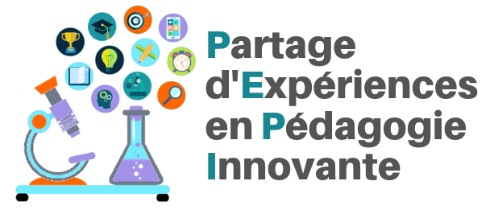 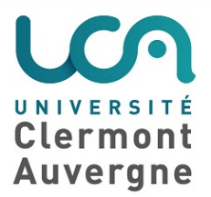 Logo établissement autre que UCA
+
Journée PEPI
 Jeudi 27 juin 2019
Renouveler et améliorer l’apprentissage des langues anciennes
 pour des étudiants débutants par les outils numériques



Anne-Marie Favreau-Linder
Amphithéâtre de l’IADT, 51 bd François Mitterrand
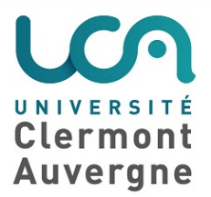 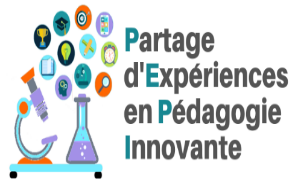 Hétérogénéité des étudiants qui débutent une langue ancienne en L1
120 étudiants, issus de 4 licences différentes, 
sans aucune notion de langue ou de culture antiques
Nombre d’étudiants
Manque de temps
Diversité des motivations et des parcours de licence
Un L1 Lettres classiques potentiellement va passer à l’issue du Master le concours  de l’agrégation
Un L1 Métiers du livre se destine plutôt à l’économie du livre (librairie, édition, etc)
Objectifs formation L1 langue ancienne (compétences) : 	- en fin de S1 : pouvoir comprendre et traduire des phrases simples	- en fin de S2 : pouvoir comprendre et traduire un texte court, soit authentique soit aménagé
Connaissances à acquérir :
Morphologie : déclinaisons, conjugaisons
Syntaxe: structure de phrases
Vocabulaire
Deux échelles pour cet apprentissage linguistique
Le mot
La phrase
Des exercices portant sur:
	- l’identification d’un  mot sorti de son contexte, manipulation des variantes grammaticales 	du mot (temps, personnes pour un verbe)
	- le répérage de mots d’une catégorie au sein d’une phrase ou d’un texte
Des exercices permettant : 
	- le repérage de la structure d’une phrase (relation des mots entre eux, articulations, 	propositions)
	- la traduction
9h30    Ouverture de la journée et présentation du projet LIA
10h      Magdeleine Clo-Saunier (Université de Grenoble)
   Le portfolio numérique d'apprentissage : élaborer les savoirs en LLCA
11 h       Bruno Bureau et Aliénor Cartoux (Université Lyon 3)
Une approche nouvelle du latin pour débutants ou le renouvellement de méthodes anciennes par les TICE? Un exemple d'utilisation de Moodle en cours de langue latine.
12 Pause déjeuner
14h       Laure Échalier (Université de Montpellier) 
La création d'une méthode de langue latine interactive pour étudiants à distance : retour d'expérience
15h     Marie-Laure Tres-Guillaume (ESPE et Collège de Cournon) 
Usages numériques pour la dynamique de cours
16h  Prospectives et clôture de la journée
Quelques principes pour renouveler l’approche pédagogique de l’enseignement d’une langue ancienne
Une approche moins ouvertement grammaticale et donc moins théorique de l’enseignement 
Relier le sens à la reconnaissance d’une forme grammaticale
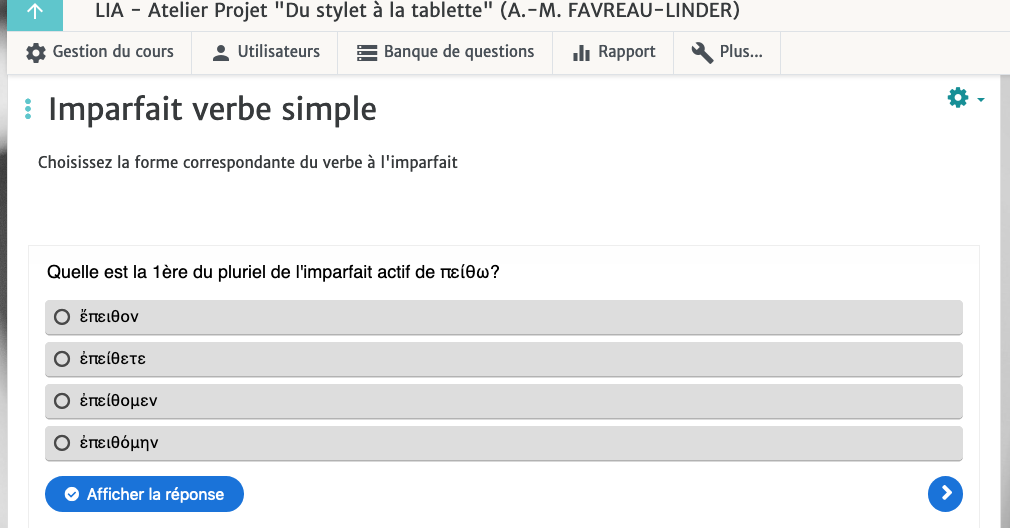 Passer d’une consigne comme…
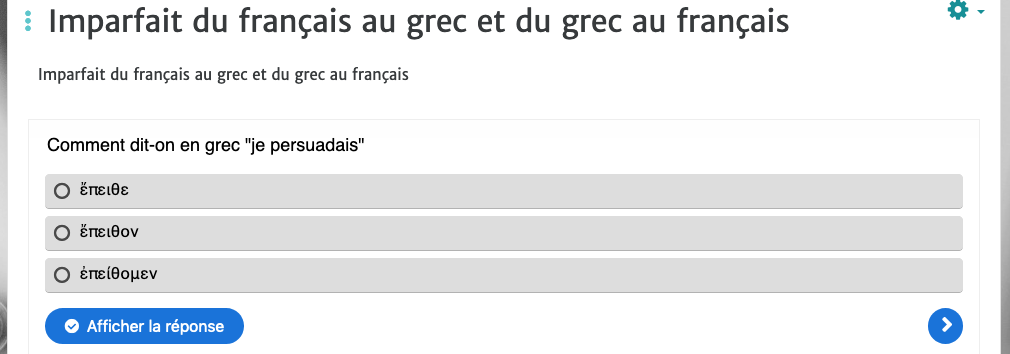 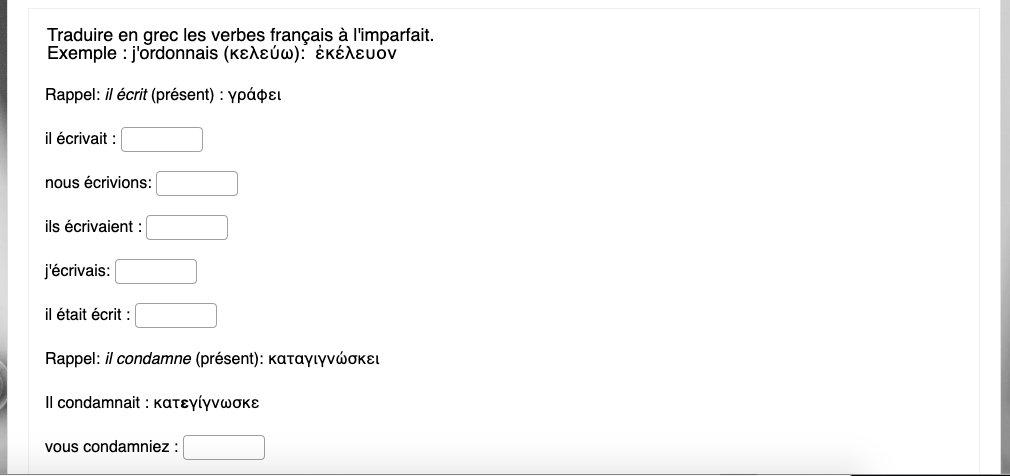 S’inspirer des méthodes d’apprentissage de langue vivante

Imprégnation
Parler le latin et le grec?
Compréhension générale et non traduction exacte

Mettre l’étudiant en situation de classe inversée:

Fabrication d’exercices en ligne par l’étudiant
Satisfaire l’appétit de chaque étudiant
Prévoir un niveau de base à valider par quelques exercices
Donner la possibilité d’aller plus loin ou non dans des domaines variés 	
Elargir son vocabulaire 
OU
Lire et traduire davantage 
OU
Approfondir des connaissances grammaticales
Suite du projet et essaimages
Adaptation et utilisation de cet outil pour la mineure de renforcement
Adapation possible pour un DU si extension à la L2 

Collaboration plus large sur la constitution d’une base de données d’exercices en ligne et son utilisation sur les ENT propres à d’autres établissements (supérieur ou secondaire)

Organisation d’une journée d’ateliers de formation à la construction de ces exercices numériques pour les enseignants du secondaire

Poursuite de la réflexion sur renouvellement des approches pédagogiques en lien avec les langues vivantes